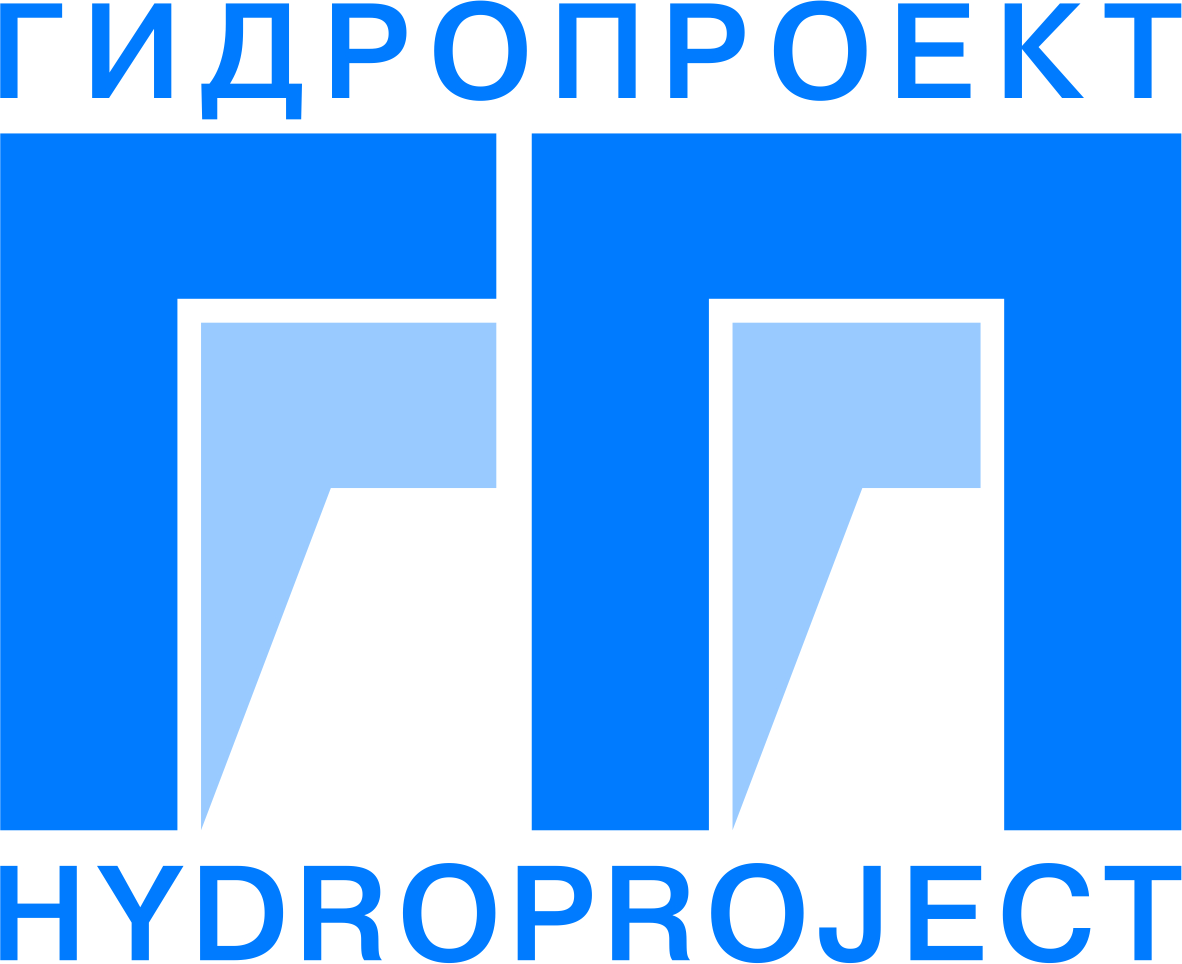 Конференция: 
«Новый этап развития антимонопольного комплаенса в России»
«Антимонопольный комплаенс в сфере закупок: 
назревшая необходимость»
Докладчик: Дудов Александр Николаевич
29.08.2018
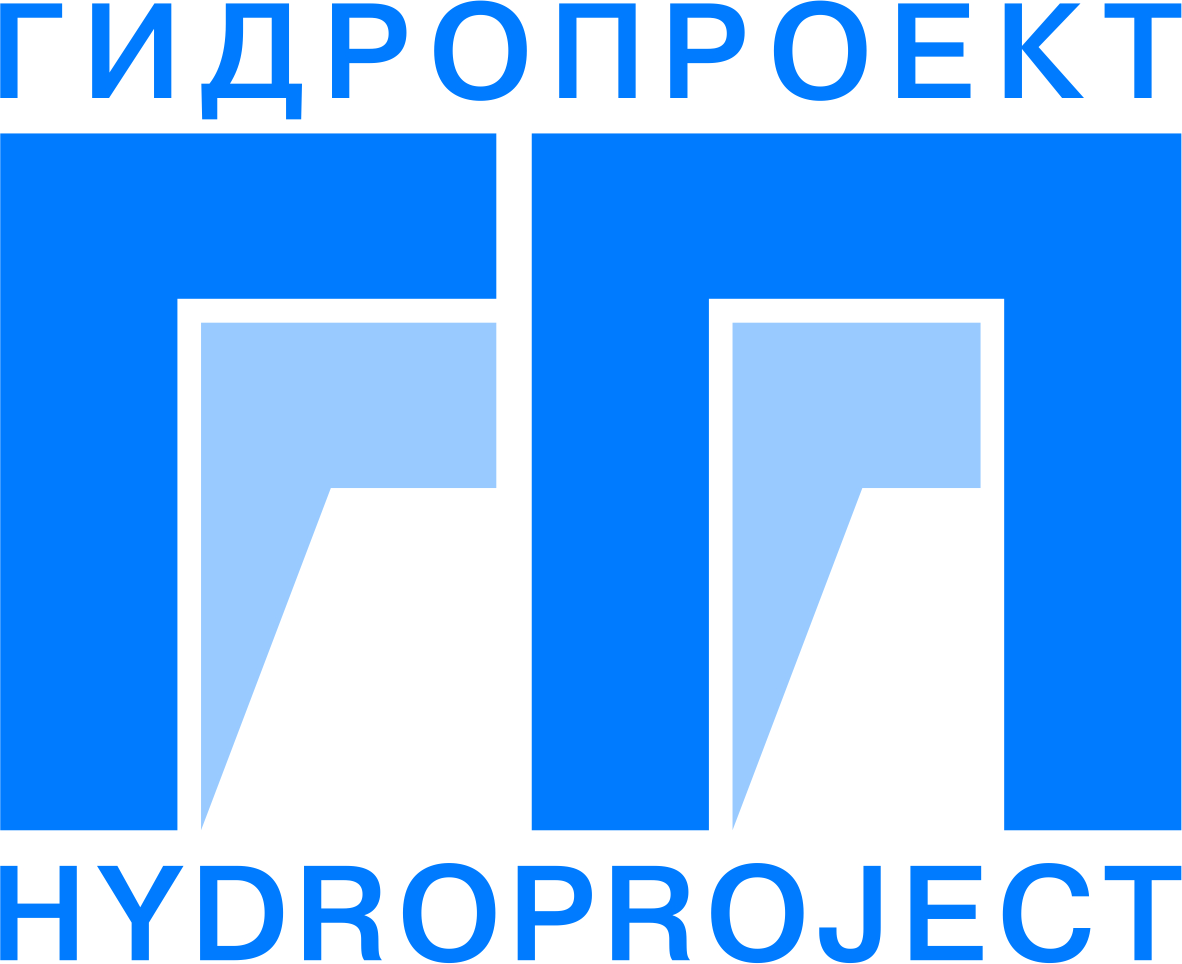 Основные предпосылки внедрения антимонопольного комплаенса в системе организации закупок Заказчиков в соответствии с 223-ФЗ
Комплаенс контроль
Изменение антимонопольного и антикоррупционного законодательства РФ
Обратная связь «бизнес» – «законодатель»
Узаконивание «лучших» практик
Осуществление мониторинга изменений
Необходимость on-line мониторинга практики ФАС и ее учета при осуществлении закупок
Рассмотрение «не типичных» случаев
Учет «региональной» практики
Разъяснения ФАС и судебных инстанций
Необходимость постоянной оценки антимонопольных рисков
Обжалование закупок в ФАС
Штрафные санкции
Проверки
Учет косвенных антимонопольных рисков
«Парализованный» заказчик
Убытки от срывов сроков реализации проектов
Штрафы
Судебные издержки
2
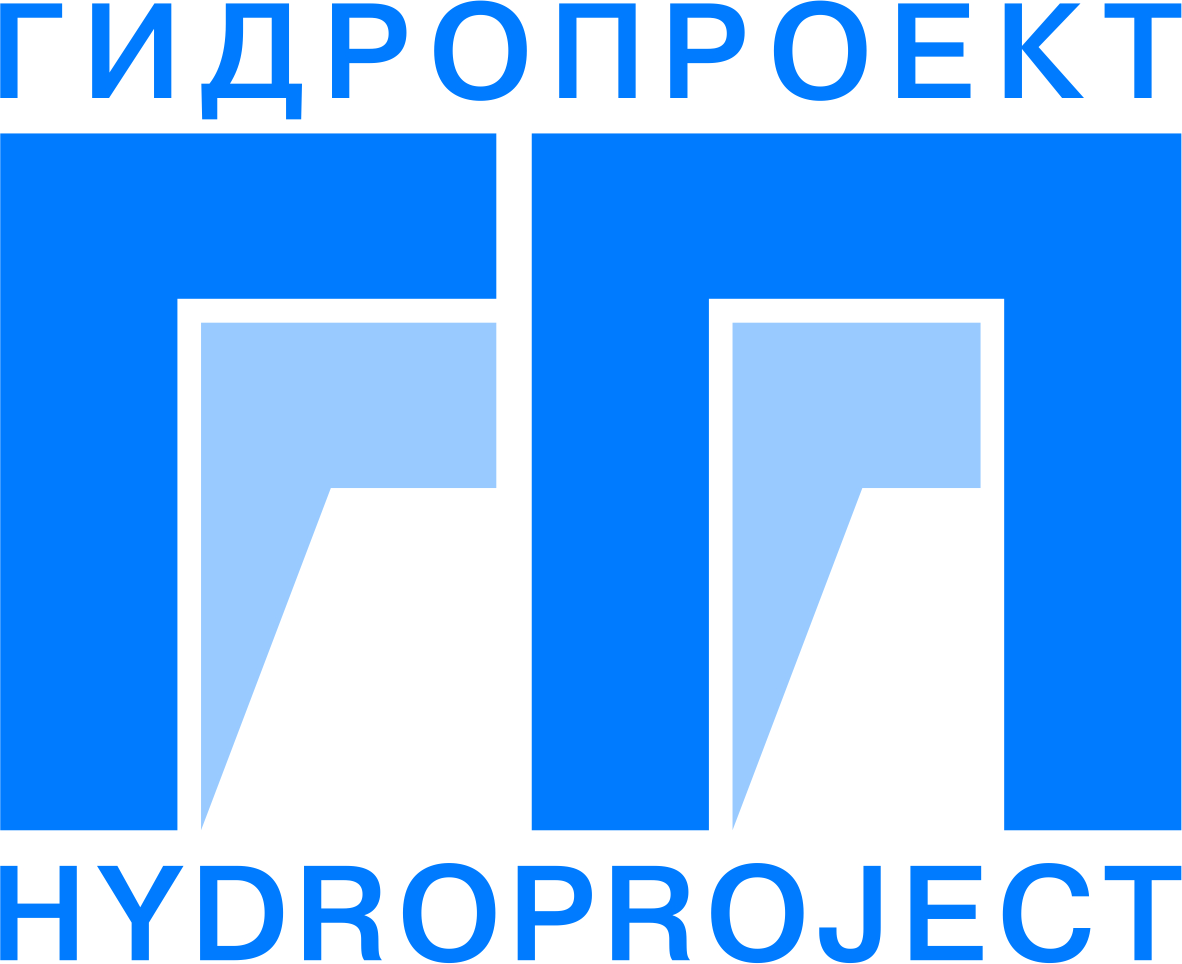 Основные проблемы и ограничения при организации комплаенс-систем Заказчика
Доработка законодательства
Рост корпоративных издержек
Модернизация бизнес процессов
Переработка внутренних нормативных актов
Перенастройка автоматизированных систем управления
Недостаточность детализации основных принципов закупок по 223-ФЗ
«Справедливость»
«Необоснованное ограничение конкуренции»
«Равноправие»
Неоднозначность трактовок 
135ФЗ
«Координация деятельности участников»
«Создание преимущественных условий»
Презумпция виновности заказчика
Отсутствие компенсации косвенных затрат Заказчика
Отсутствие ответственности Заявителя при необоснованности жалоб ФАС
3
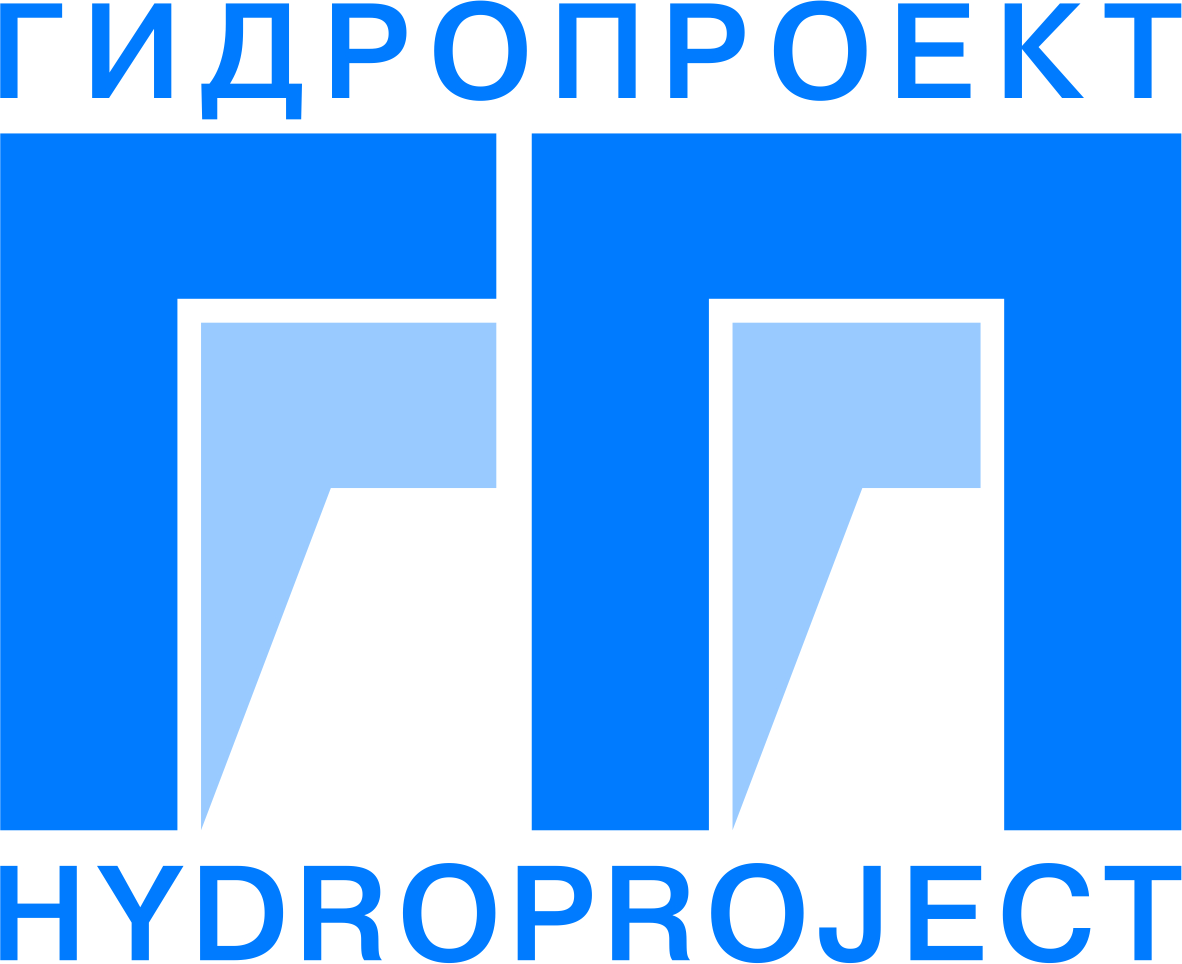 «Тонкая» настройка системы закупок. Инструменты внедрения
Создание современной комплаенс системы невозможно без автоматизации бизнес-процессов и правильной «настройки» огранизационно-штатной структуры.
Автоматизация бизнес-процессов
«Тонкая настройка»
«Экономическая безопасность»
«Закупщики»
«Служба СМК»
«Юристы»
Закупочная комиссия
(комплаенс-офицер)
SRM
ISO
Тип заказчика
Коррупционные риски
Антимонопольные риск
Сервисные Генерирующие Транспортные Строительные Специализированные Многопрофильные
4
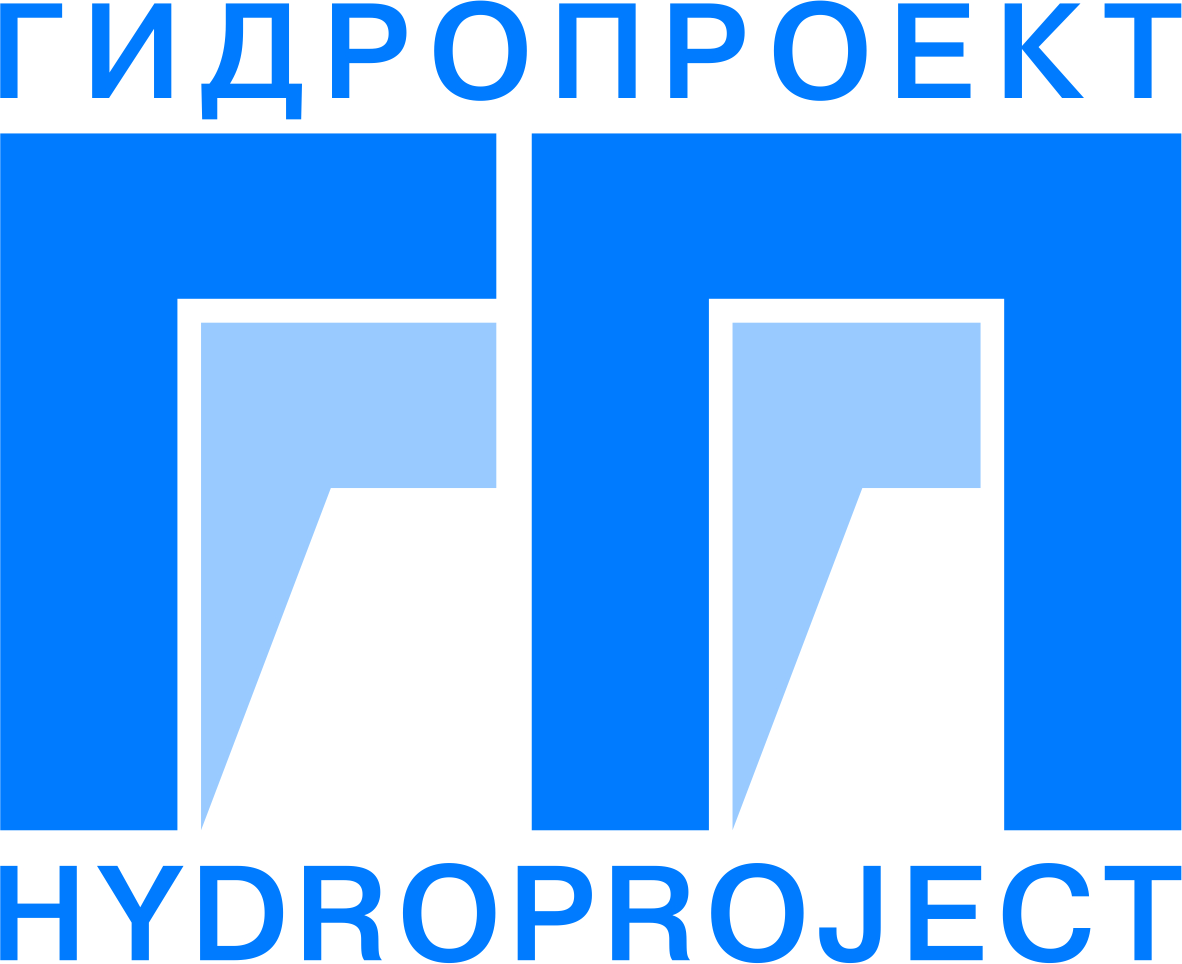 Косвенные эффекты создания системы комплаенс-контроля
Обратная связь «бизнес» – «законодатель»
Эффективные закупки
Комплаенс контроль
Вовлеченность менеджмента
Информированность персонала
5
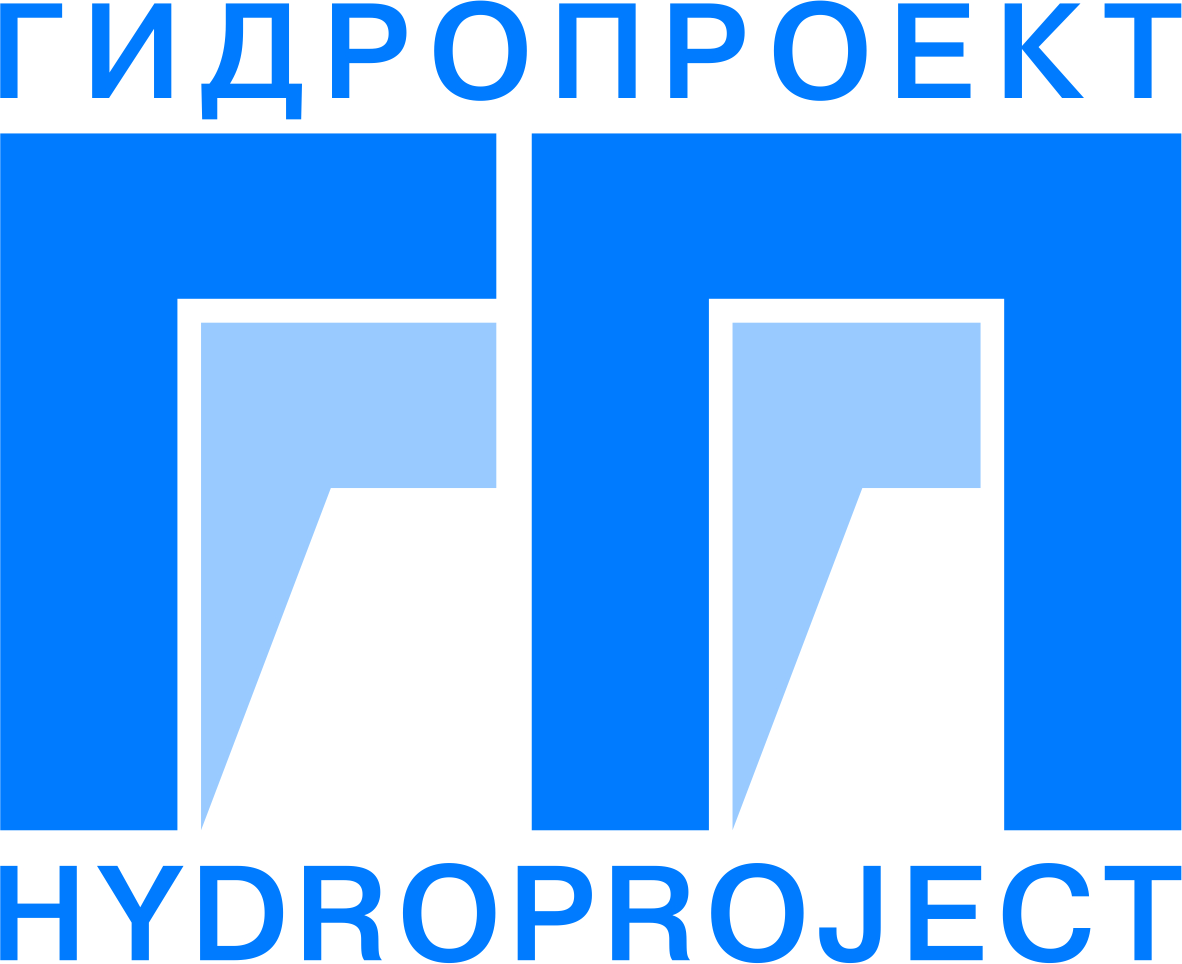 СПАСИБО ЗА ВНИМАНИЕ